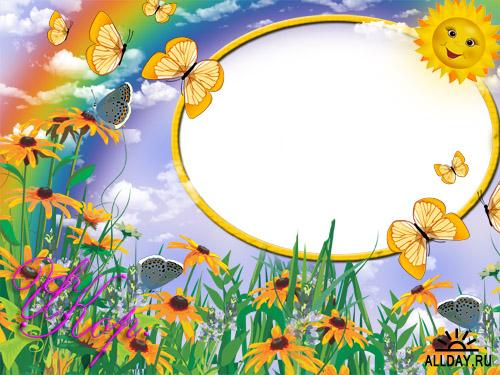 Урок  литературы
6 класс
Учитель Секарева И.В.
Сочинение 
по творчеству В.Г. Распутина
2011
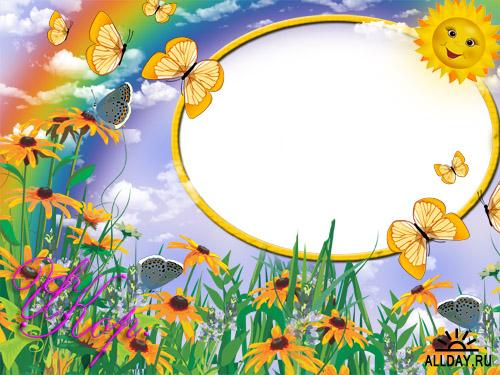 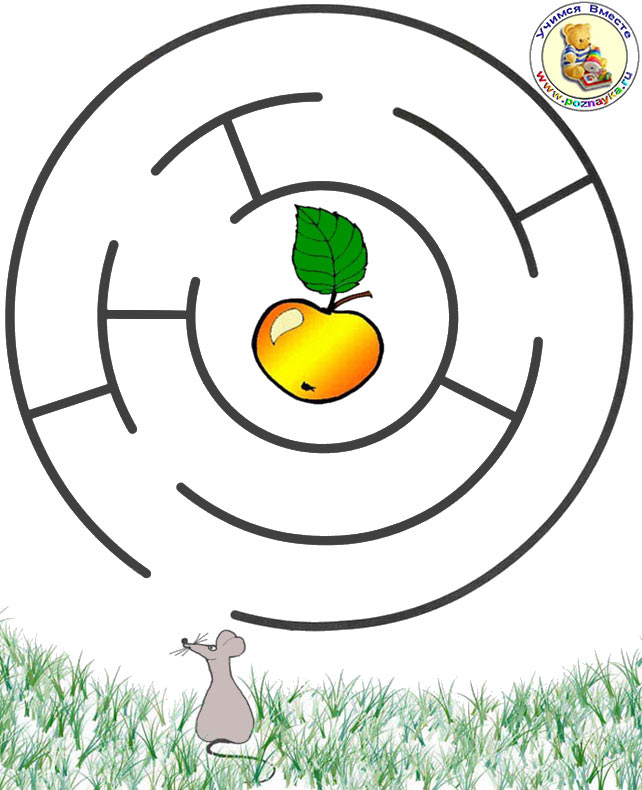 План составлен.
А теперь подумаем, как лучше написать вступление.
 О чём оно может быть?
С темами определились!
Теперь составим план. С ним легче писать: не упустишь что-нибудь да и не повторишься в своих высказываниях.
Большая ответственность – правильно раскрыть тему сочинения. Нужно ещё раз вспомнить, о чём нужно писать. Загляну - ка ещё раз
Предстоит написать сочинение! А что для этого нужно?
В первую очередь выбрать тему.
Посмотрю, что за темы…
Кажется, всё идёт к завершению…
Осталось написать заключение
А теперь необходимо проверить черновик и можно аккуратно переписывать.
А потом не забыть проверить ещё раз!
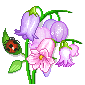 Удачи!
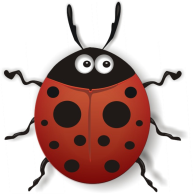 Темы.
План.
вступление
заключение
Темы сочинений
Тип речи
Повествование с элементами рассуждения
Рассуждение
Образ учительницы Лидии Михайловны (по рассказу В.Г.Распутина «Уроки французского»).
Путь героя рассказа В.Г.Распутина «Уроки французского» - путь поисков истины.
назад
План
I Автобиографичность рассказа В.Г. Распутина «Уроки французского».
II Образ Лидии Михайловны.
     1. Портрет.
     2. Черты характера:
         а) доброта;
         б) чуткость;
         в) любовь к своему предмету;
        г) готовность прийти на помощь.
   3. Поступок учительницы.
II Путь героя рассказа В.Г. Распутина «Уроки французского» – путь поисков истины.
      1. Портрет героя.
       2. В новой школе.
       3. Одиночество.
       4. Голод.
       5. Игра на пустыре.
       6. Проблемы с французским.
       7. Посылка.
       8. Игра в «замеряшки».
       9. Яблоки.
назад
III Уроки доброты, запомнившиеся на всю жизнь.
Вступление.
Валентин Григорьевич Распутин – один из известных современных писателей.
Его книги интересны тем, что поднимают важные нравственные проблемы. Они тревожат совесть читателей, заставляют внимательно взглянуть на окружающий мир.
  В рассказе Распутин описал своё детство. А сам рассказ посвятил учительнице - Анастасии Прокопьевне Копыловой.
назад
Заключение.
Повесть В.Г. Распутина интересна теми духовными ценностями, которые в ней содержатся. Милосердие, сочувствие, сострадание, умение прийти на помощь – это те качества, которыми обладают герои рассказа. Писатель не просто создаёт интересный характер героя, показывает его сложный внутренний мир, но и прослеживает формирование его характера в  сложных жизненных обстоятельствах.
назад
Интернет – ресурсы:
http://fantasyflash.ru/anime/text/image/text46.gif  розы
http://allday.ru/uploads/posts/2009-08/1249158743_leto-kopiya.jpg фон
http://demiart.ru/forum/uploads2/post-216855-1227808102.jpg божья коровка
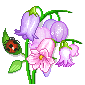 http://fantasyflash.ru/anime/flowers/image/f111.gif колокольчики
http://www.poznayka.ru/uploads/logic/labyrinth-1.jpg лабиринт